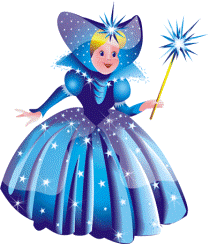 ПОРТАЛ 
ФЕИ ЗВУКОВ
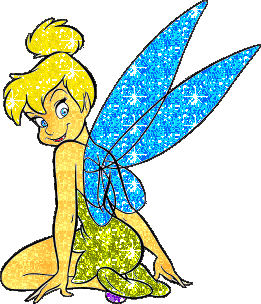 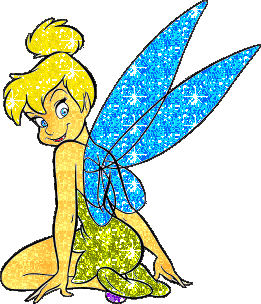 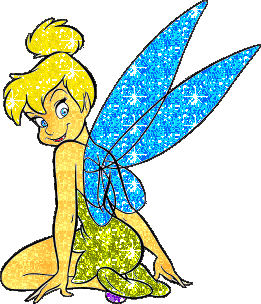 ПОРТАЛ ФЕИ ЗВУКОВ
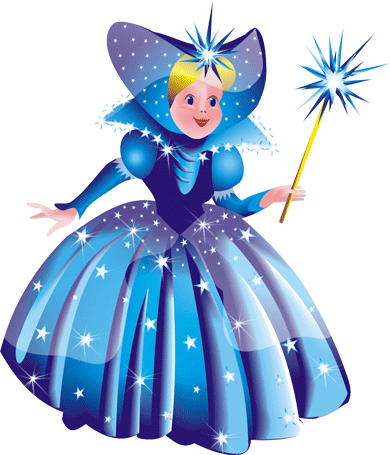 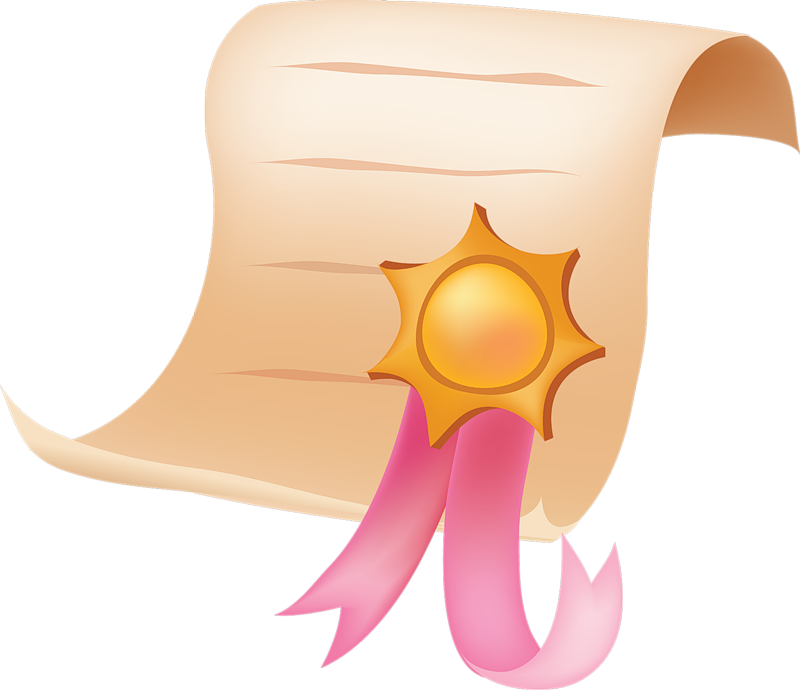 Печать сертификата невозможна!!!!
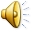 ПОРТАЛ ФЕИ ЗВУКОВ
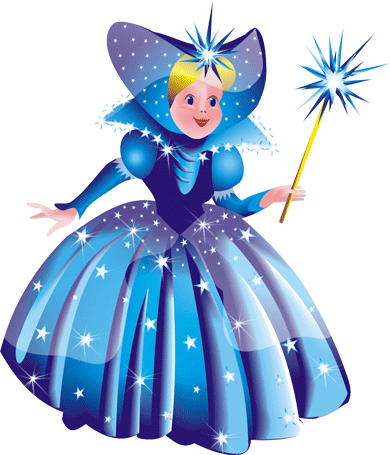 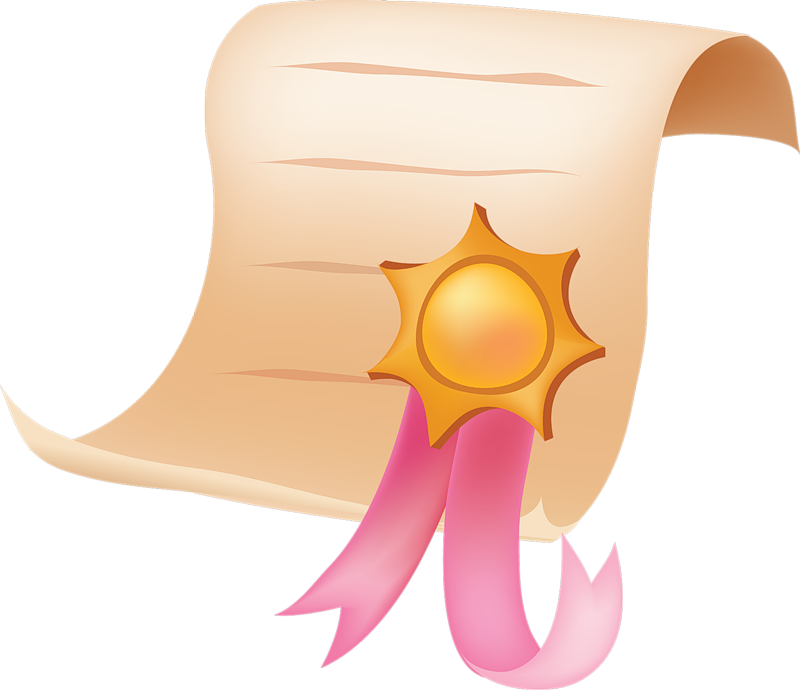 ПРИЕМНАЯ ФЕИ ЗВУКОВ
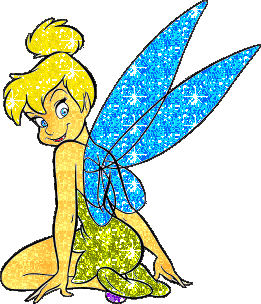 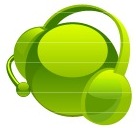 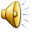 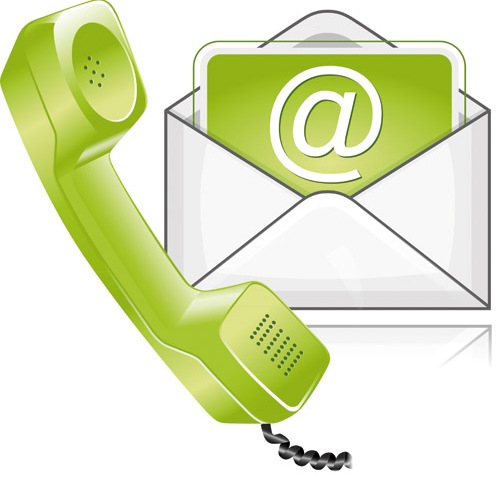 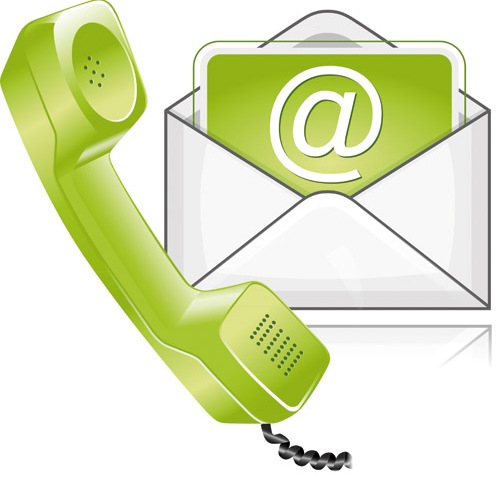 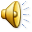 ПРИЕМНАЯ ФЕИ ЗВУКОВ
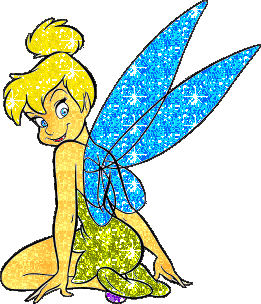 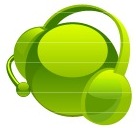 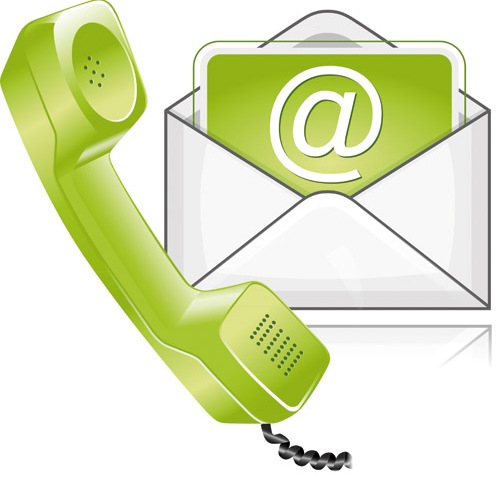 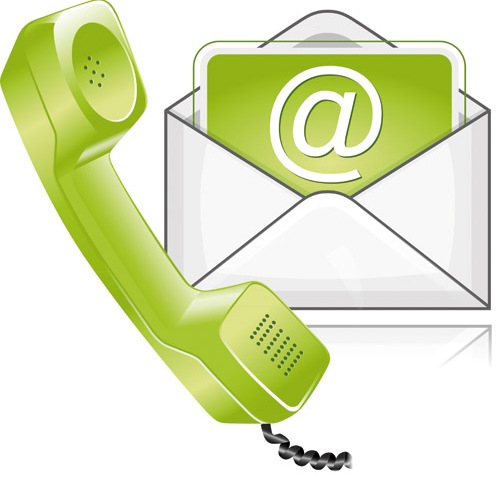 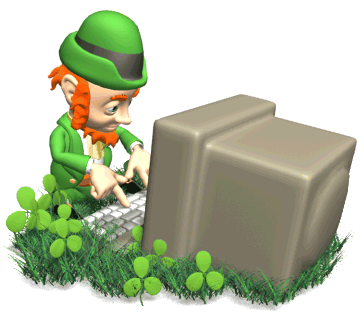 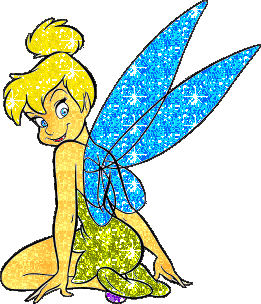 25%
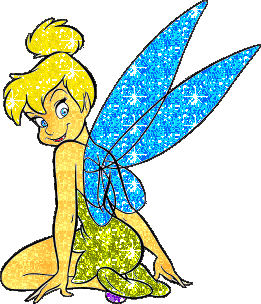 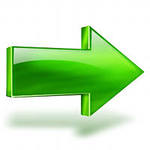 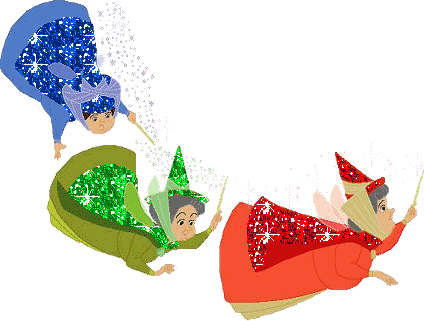 1 уровень
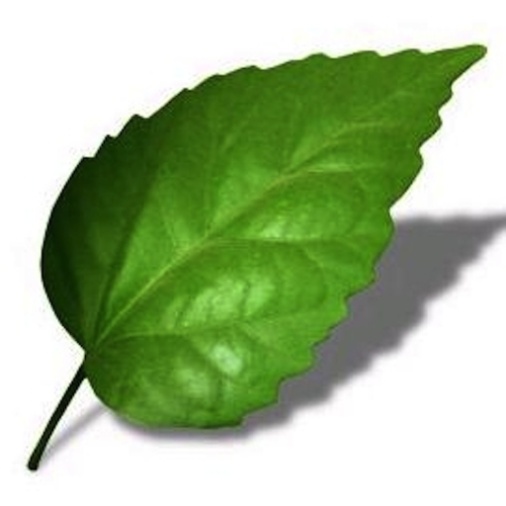 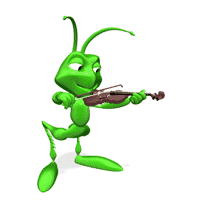 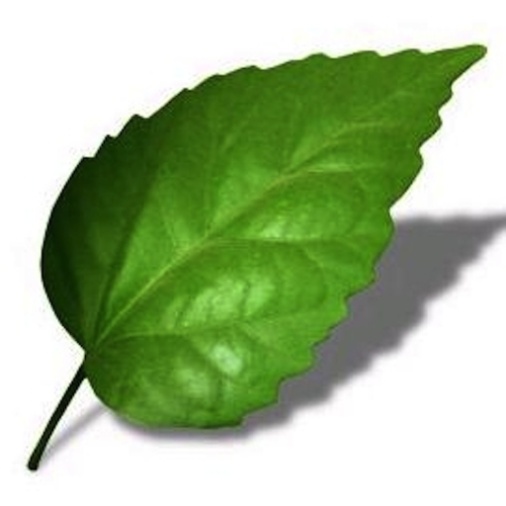 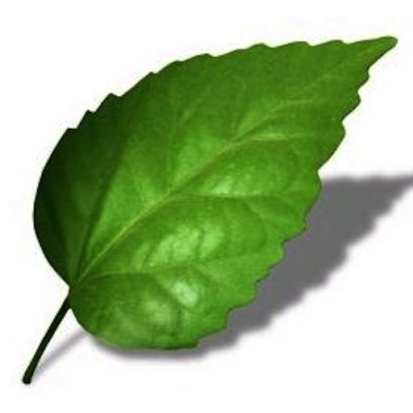 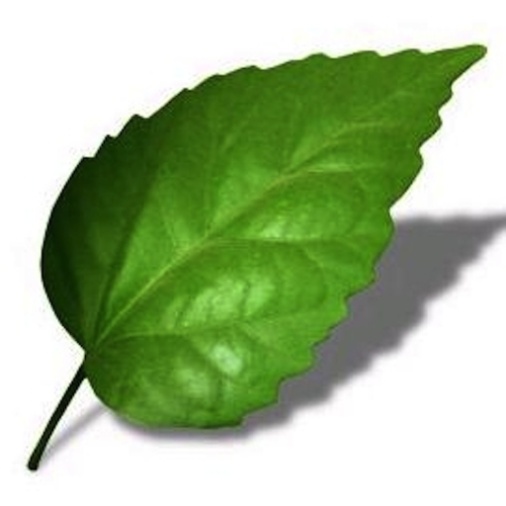 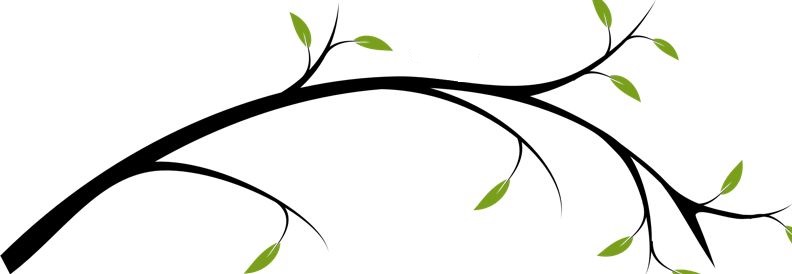 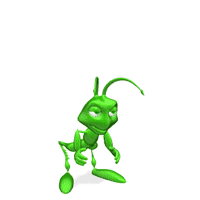 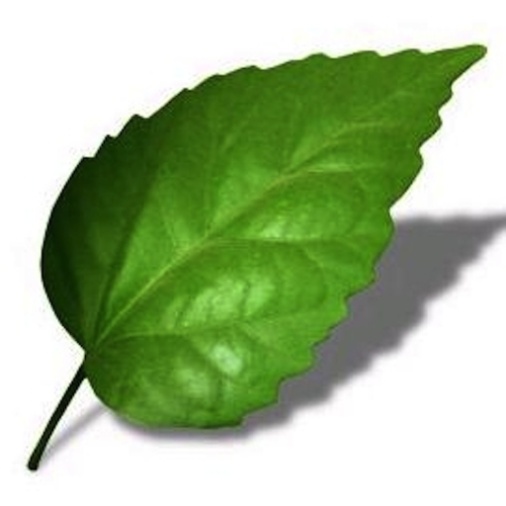 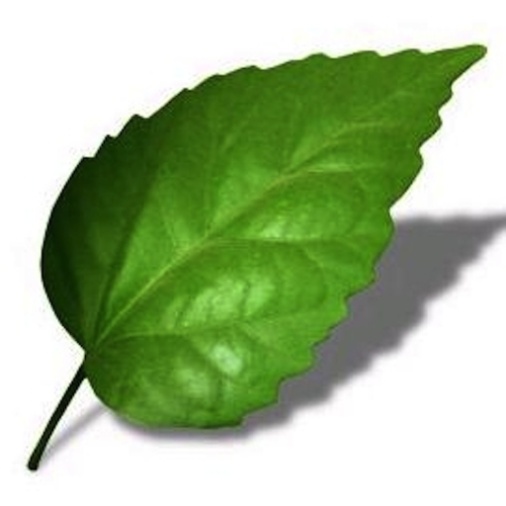 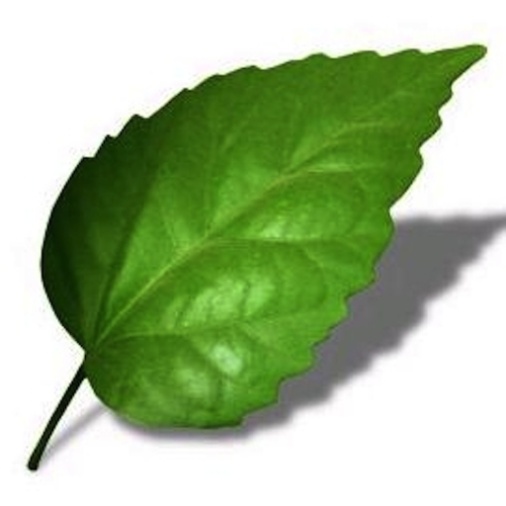 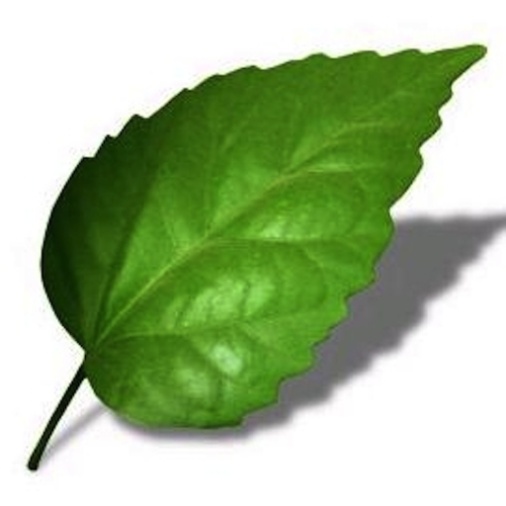 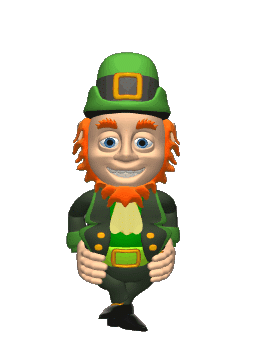 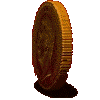 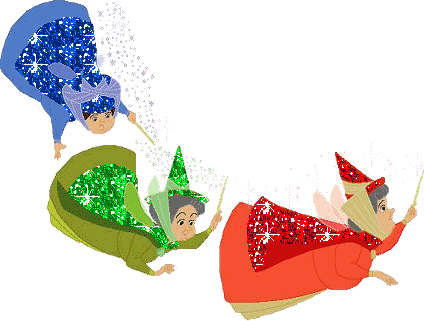